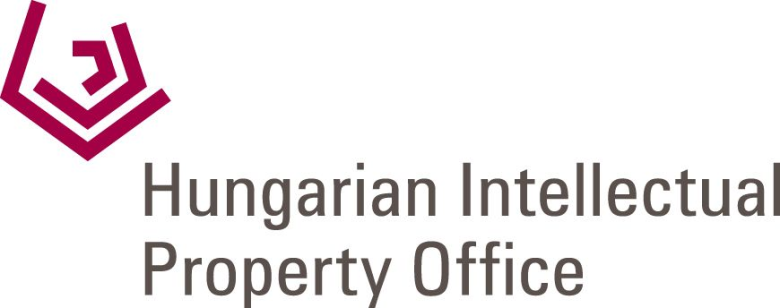 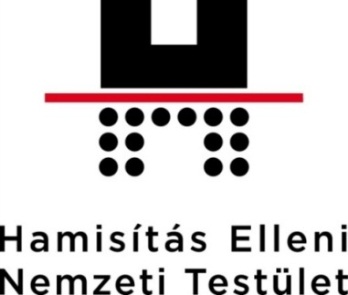 NATIONAL BOARD AGAINSTCOUNTERFEITING, HUNGARY
Regional Seminar for Enforcers
Budapest, 11-13 November 2015
 
 
Roberta Pal, Deputy-Secretary
 Secretariat of the National Board Against Counterfeiting
Hungarian Intellectual Property Office
Contents
Introduction of the National Board Against Counterfeiting (NBAC)
Structure
Main action areas

Activities of the NBAC
„Counterfeiting in Hungary”- consumer survey
Existing initiatives, programmes - examples

Summary
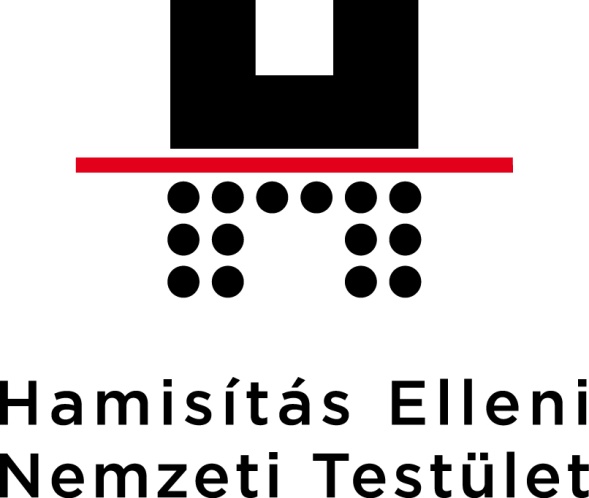 National Board Against Counterfeiting
Consultative, opinion-giving and advisory body with 21 members
Cooperation of the public and private sector
	ministries, NGOs, interest groups
Governmental
Ministry of Justice
Hungarian Intellectual Property Office
Ministry of Human Resources
	State Secretariat for Health
	State Secretariat for Culture
	State Secretariat for Education
Ministry of Rural Development
Ministry for National Economy
National Tax and Customs Authority
Headquarters of the National Police
National Office for Consumer Protection
National Media and Infocommunications Authority
Non-Governmental
Hungarian Association of Brands
Hungarian Association for the Protection of Industrial Property and Copyright
Hungarian Publishers & Booksellers’ Association
Hungarian Pharmaceutical Manufacturers´ Association
Hungarian Trademark Association
ICT Association of Hungary
Hungarian Marketing Association
Hungarian Professional Automotive Association
ProArt Association for the Protection of Copyright
National Association of Entrepreneurs and Employers
Responsibilities
drafting and enforcing the national strategy and action plans against counterfeiting;
coordination and support of the government activities relating to international and European initiatives and programs against counterfeiting;
analysis and systemization of statistical data regarding counterfeiting;
launching and coordinating awareness-raising and information campaigns, and monitoring the implementation thereof; 
training the officials of law enforcement agencies;
participation in drafting legislative amendments regarding IPR enforcement.
Organization of NBAC
Secretariat - HIPO
WORKING GROUPS
PLENARY (21)
OPERATIVE MANAGEMENT BOARD (7)
WG Enforcement
WG
 Trade and Industry
WG 
medicine
WG 
works of art
WG 
Developing Public Awareness
WG 
Infocom
Action plan 2011-2015
Main objectives

More efficient enforcement!– to reduce offline and online supply of counterfeit products

Better-informed consumers and internet users!– to reduce demand for counterfeit products

Proving the economic importance of fighting against counterfeiting and  helping enterprises in their enforcement activities
II. REDUCING DEMAND
I. REDUCING SUPPLY
Strategic directions of the NBAC action plan
Fight against counterfeits
from third countries
(border measures)
GENERAL
Fight against
counterfeits domestically
Public awareness raising
Awareness raising of the youth
1
2
9
10
Fight against online infringements
3
Capacity building (training, infrastructure)
4
III. ECONOMIC ASPECTS
SECTORIAL
Creative industries
Food, pesticides
Medicine
Works of art
6
5
7
8
Macroeconomic monitoring
Awareness raising of entrepreneurs
11
12
Hungary - Facts
Population			9,85 million
	Population of Budapest	1.7 million

Average net salary 		500 €

Prices 
Cinema ticket 		5-7 € 
CD 				18 €

VAT				27%
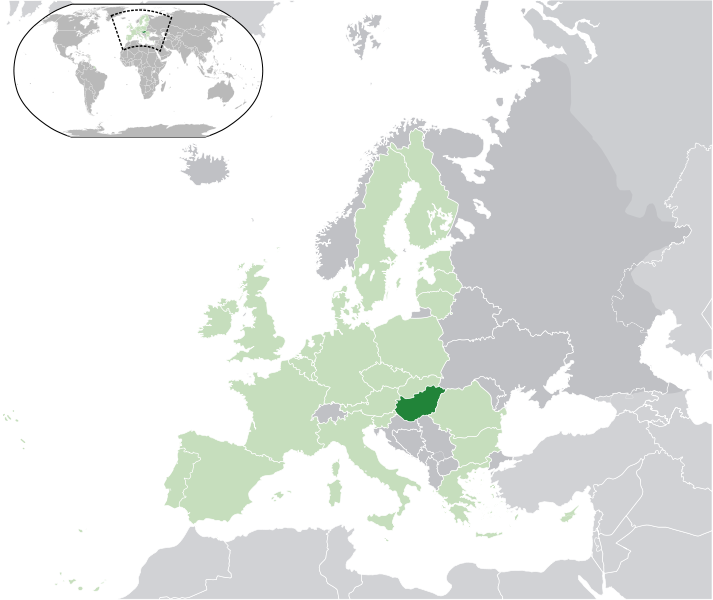 Source: wikipedia.com
“Counterfeiting in Hungary“ consumer survey
Nationwide representative consumer survey – yearly since 2009
Omnibus survey – TÁRKI Social Research Institute
Sample size of 1000 representative individuals aged 18+
Personal interviews

Main questions
Consumer attitudes		“Would you consciously buy…?” 
Consumer purchases 		“Did you buy …?”
Consumers’ attitudes and consumption in relation to contents under copyright protected on the Internet
Consumers’ awareness in relation to the consequences of counterfeiting
Attitude 2013 - 2015:Would you consciously buy counterfeit products(illegal, copied, of a non-reliable source, illegally downloaded)?
The number of Hungarians decreased who are willing to buy counterfeit products.
Yes, any time + maybe
= willing to buy counterfeit products
[in %]
Purchases:Did you buy counterfeit (illegal, copied, acquired from un-certain source, illegally downloaded) product in the past year?
18% of Hungarian consumers bought fakes last year-  more than before!
Young people and inhabitants of Budapest bought more fakes.
2013
2014
2015
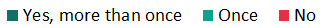 [in %]
Attitude and Consumption / Internet 2015:Knowledge of legal online services
Legal online services are getting used more often in Hungary amongst those who are aware of them.
In 2012 only 45% of the respondents knew sources on the internet where it is possible to listen to or download music legally and in 2014 this proportion went up to 70%! 
but in 2015, this result dropped to 59% only again…
while in 2012 70% of those, who know such web sites, used them, in 2014 this was 82%
only 36% of the respondents think that it is recognizable that music, movies or other content have been posted on the internet by legal means (in 2013: 29%)
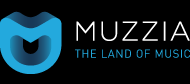 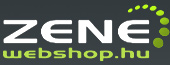 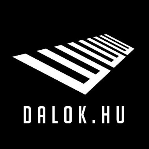 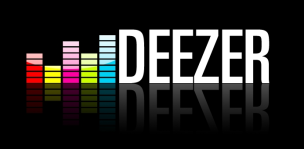 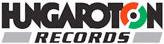 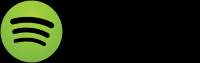 Attitude and Consumption / Internet 2015:Would you be willing to pay for downloading content from a legal source on the Internet?
Almost half of the respondents would not pay for downloading content from the Internet
[in %]
Consumers' awareness in relation to the consequences of counterfeiting
“Counterfeit products are as good in quality as originals”
“In the long run it is more profitable to choose an original product”
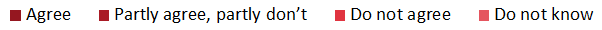 [in %]
NBAC’s website - www.hamisitasellen.hu
For whom?
Information and news portal
NBAC members
Governmental organisations
NGOs
Enterprises
Consumers
Students
Media
Programs, exhibitions, conferences
Reports, surveys
Law sources
FAQ  for consumers and for enterprises
What to do guide
News about counterfeiting in Hungary and abroad
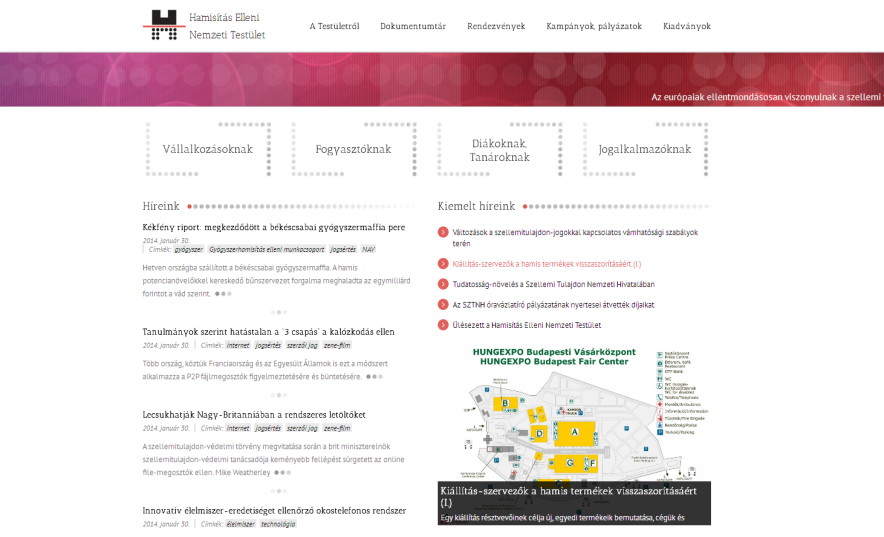 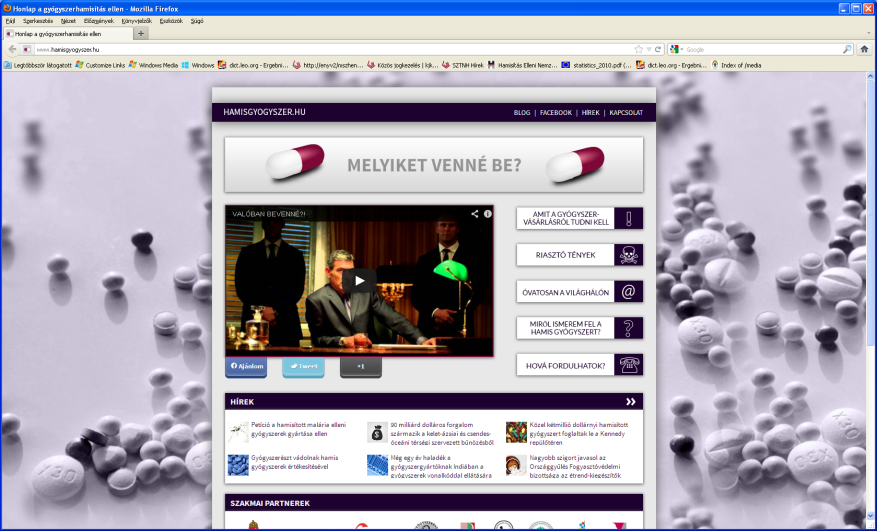 Awareness raising
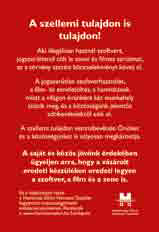 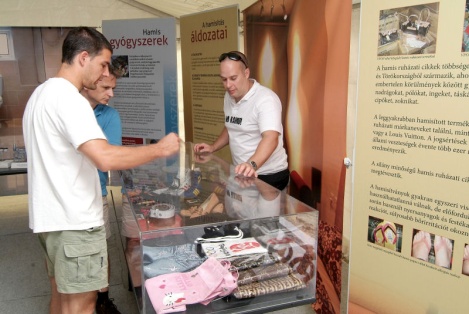 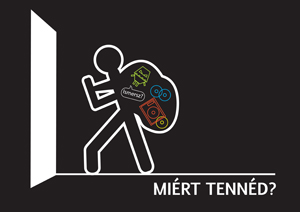 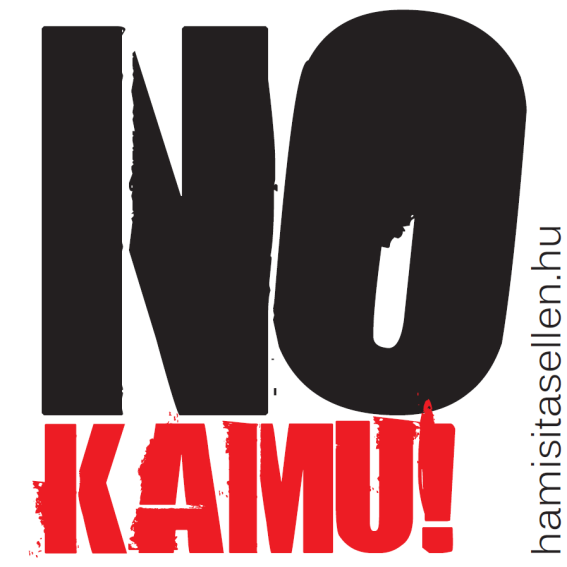 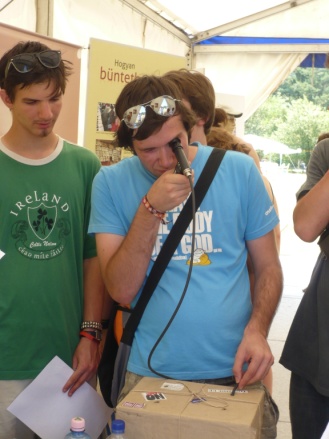 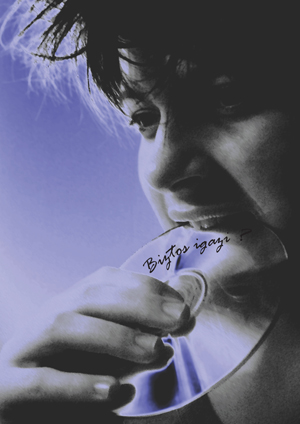 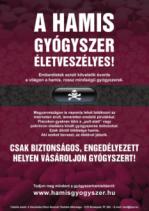 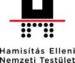 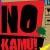 Facebook.com/NoKamu
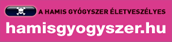 http://nokamu.postr.hu/
More efficient enforcement!
Training of enforcement authorities
Seminar for customs officers on the application of the new EU Customs Regulation effective as of January 1, 2014 
IPR training for the staff of the Hungarian Investment Promotion Angency (HITA)
Training of 60 customs officers (IPR search, databases)
Better-informed consumers and internet users!
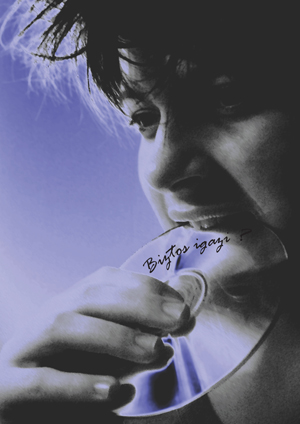 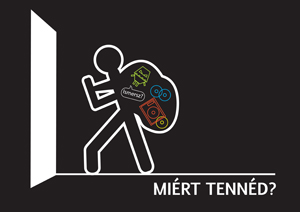 Priority target group: Youngsters
Video spot competition, creative competitions
Teacher’s competition: outline teaching materials on IP 
Seminar on IPR enforcement at ELTE upon the invitation of Civil Departement
‘Webshops, online pharmacies – online sale of health related products’  2nd National Conference – NBAC presentation
Distribution of flyers and labels at retailers of consumer electronics 
Campaign against medicine counterfeiting
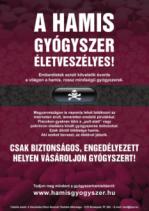 Cooperation
New Cooperation Agreements with the National Food Chain Safety Office, Professional Association of Hungarian Car Industry, with the Media Service Support and Trustee Fund and the Hungarian Marks Association
BSA – NBAC Campaign against the illegal use of softwares
HIPAvilon Intellectual Property Agency – Design Week Budapest – IP advice with the NBAC
International Operation Pangea VIII with the assistance of the NBAC June (NBAC, Police, Customs, OGYÉI - Pharmaceutical Institution)
MOU against fake medicines was singned in 2015 with 8 parties
2010: Hungary is off the list! Special 301 Report (2010)
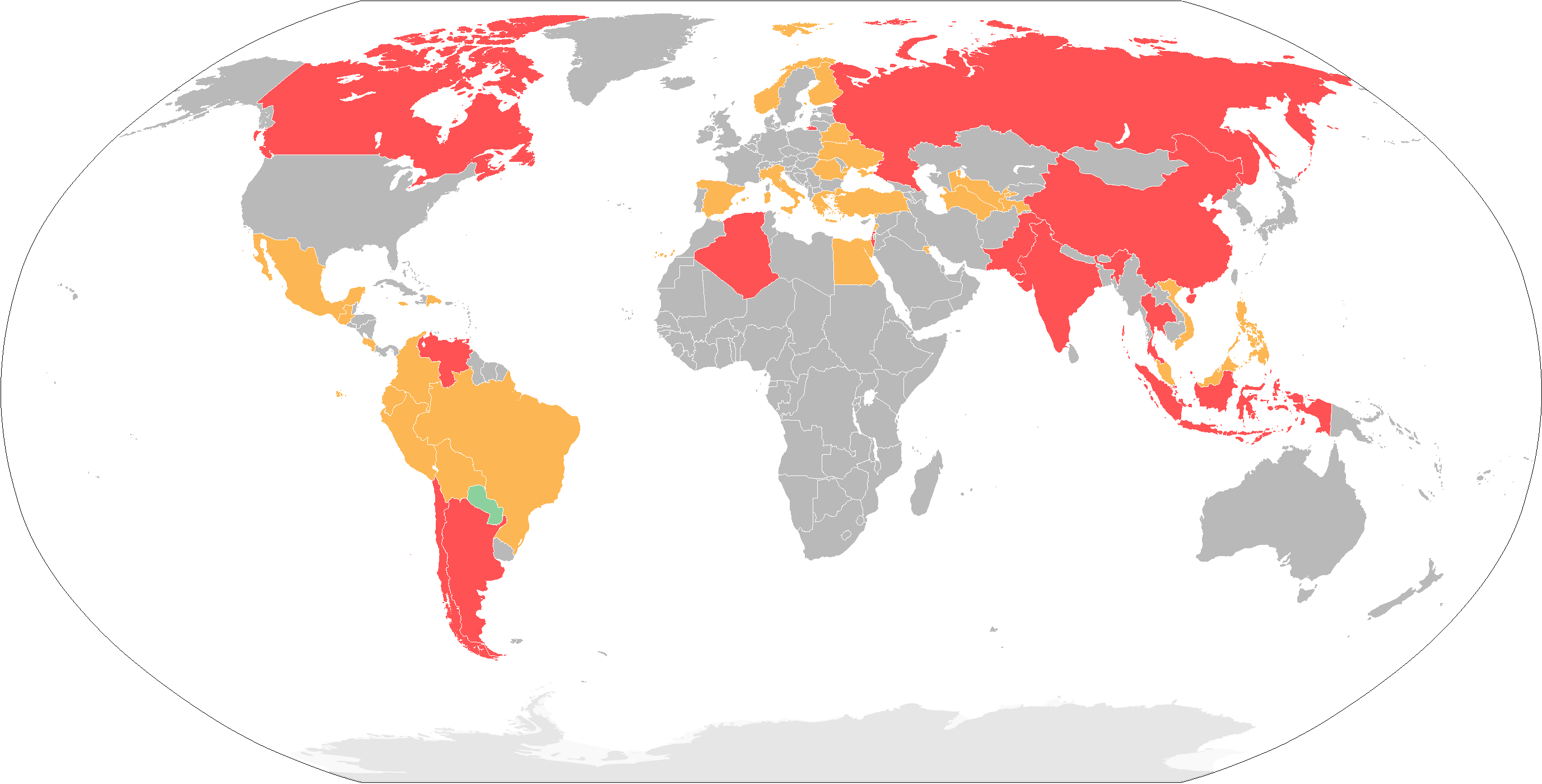 Priority Watch List
   Watch List
http://www.google.hu/imgres?q=2011+Special+301+Report&hl=hu&safe=active&gbv=2&tbm=isch&tbnid=di-63y0MO4rbdM:&imgrefurl=http://en.wikipedia.org/wiki/File:2011_Special_301_Report_%28World_Map%29.png&docid=_yaygiwSHkB-9M&imgurl=http://upload.wikimedia.org/wikipedia/commons/4/4c/2011_Special_301_Report_%28World_Map%29.png&w=2753&h=1400&ei=kG_MT_T5GujP4QTNvr0n&zoom=1&iact=hc&vpx=163&vpy=60&dur=6625&hovh=160&hovw=315&tx=146&ty=83&sig=105321278013851185171&page=1&tbnh=102&tbnw=201&start=0&ndsp=24&ved=1t:429,r:0,s:0,i:69&biw=1280&bih=830
[Speaker Notes: The Office of the US Trade Representative releases its “Special 301” Report on the adequacy and effectiveness of U.S. trading partners’ protection of intellectual property rights (IPR) every year.
 The Special 301 Report provides a means for the United States to communicate its concerns about the need to protect and enforce IPR. Hungary has been removed from the list in 2010.]
Better informed customers & internet users!
https://www.youtube.com/watch?v=Z5tdlb-grbg&feature=youtu.be
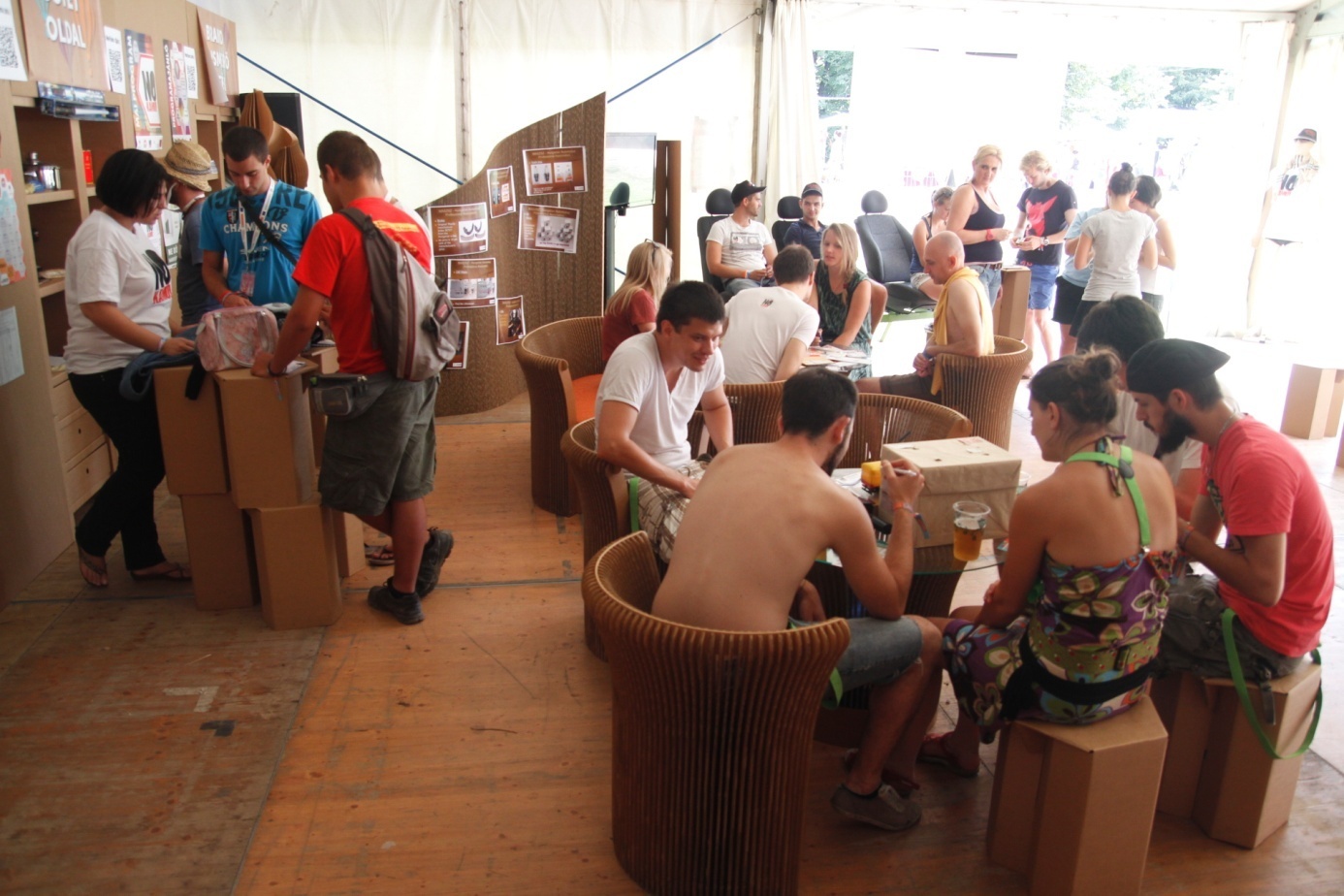 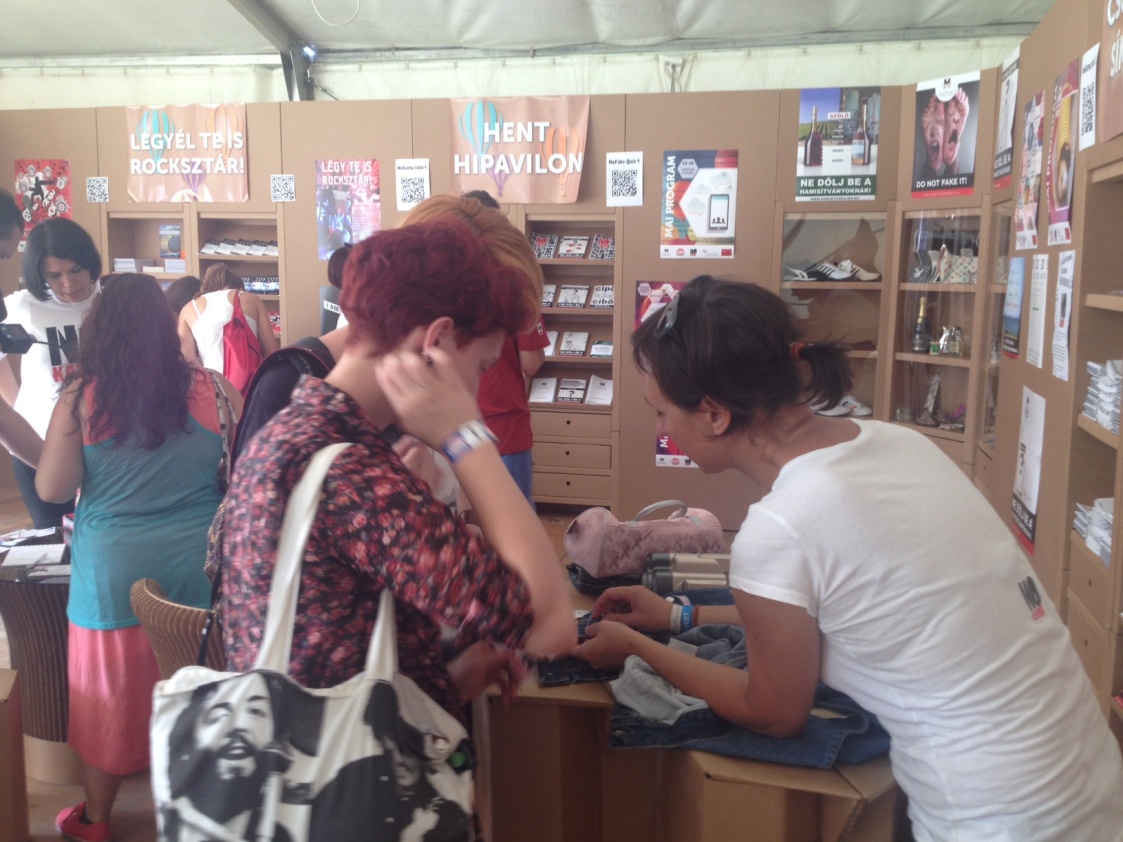 Thank you for your attention
roberta.pal@hipo.gov.hu
+36 1 474 5791
hent@hipo.gov.hu

www.hamisitasellen.hu
www.hipo.gov.hu
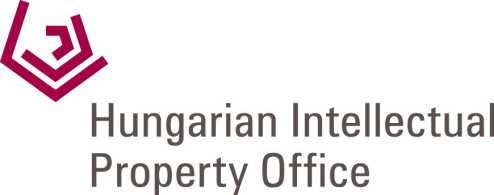